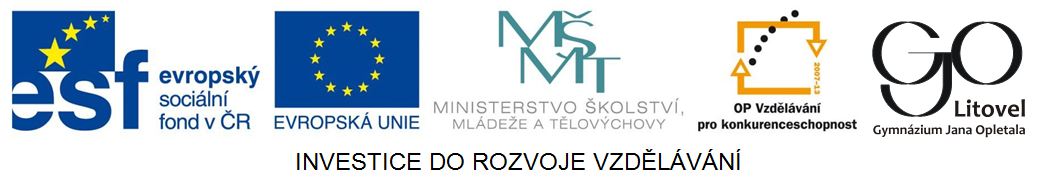 Převody jednotek
Jednotky obsahu
Tabulka převodních vztahů
Využití tabulky
Převeď na cm2:
2,3 dm2 = 2,3 . 100 = 230


0,56 m2 = 0,56 . 10 000 = 5 600


541 mm2 = 541 . 0,01 = 5, 41
                = 541 : 100 = 5, 41
Nápověda:
dm2 = 100 cm2; násobíme 100


m2 = 10 000 cm2; násobíme 10 000


mm2 = 0,01 cm2; násobíme 0,01
nebo cm2 = 100 mm2; dělíme 100
1, 25 dm2    (cm2)
12 500 cm2
125 000 cm2
ANO
N E
1 250 cm2
125 cm2
122 475 mm2   (dm2)
12, 2475 dm2
ANO
122, 475 dm2
N E
1 2 247, 5 dm2
1 224, 75 dm2
0,24 km2   (m2)
24 000 m2
ANO
2 400 m2
N E
240 000 m2
2 400 000 m2
1 542 dm2   (m2)
15, 42 m2
ANO
1, 5420 m2
N E
1542 m2
0, 1542 m2
12 345 456 mm2   (m2)
123 454, 56 m2
ANO
123, 45456 m2
N E
1, 2345456 m2
12, 345456 m2
157, 256 m2   (dm2)
15, 7256 dm2
ANO
15 725, 6 dm2
N E
1 572 560 dm2
1 572, 56 dm2
102 835 cm2    (m2)
10, 2835 m2
1 028, 35 m2
ANO
N E
1 02835 m2
0, 102835 m2
1, 78 dm2   (mm2)
1 780 mm2
ANO
1 780 000 mm2
N E
17 800 mm2
178 000 mm2
3115, 6 cm2    (dm2)
31, 156dm2
31 156 dm2
ANO
N E
311, 56 dm2
3, 1156 dm2
2 4, 72 m2   (cm2)
2 472 cm2
ANO
24 720 cm2
N E
247 200cm2
2, 472 cm2
25, 47 cm2   (mm2)
254, 7 mm2
ANO
2 547 mm2
N E
25 470 mm2
0, 2547 mm2
Zdroje:Vlastní tvorba autora